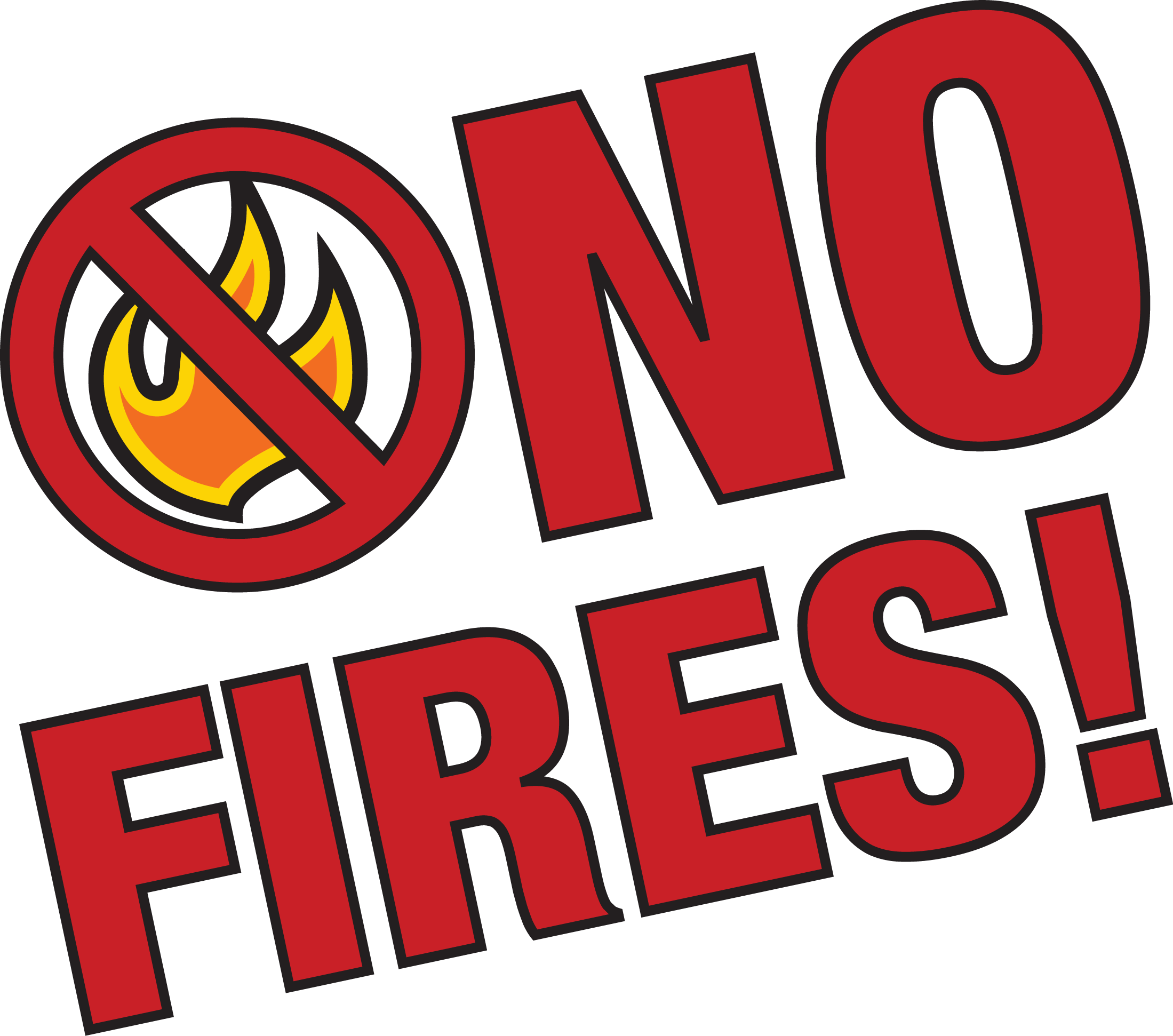 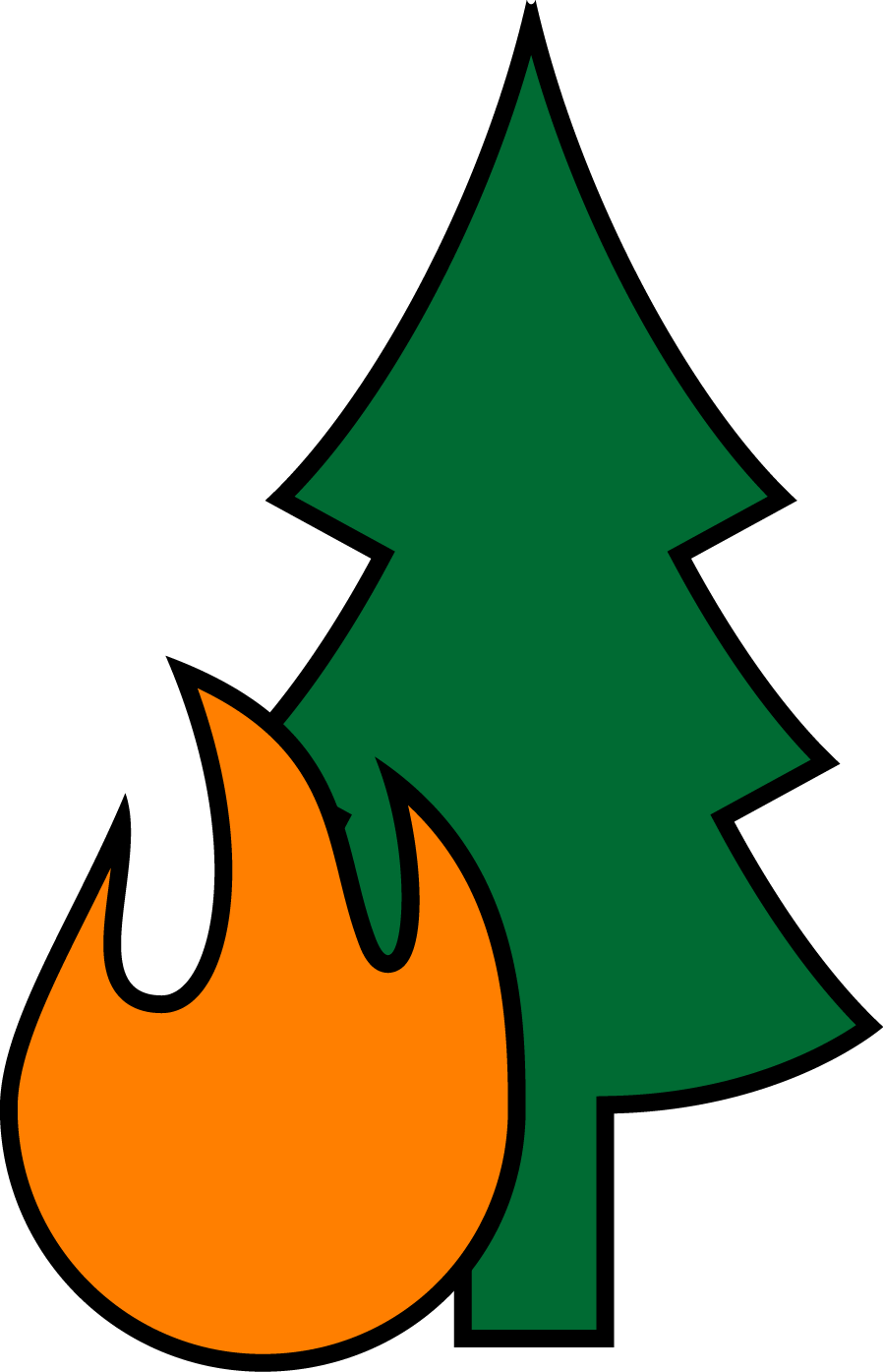 Due
to Fire
Danger
2015_08_21nofiresletter.pptx
[Speaker Notes: You can re-arrange or resize the text and insert your agency’s logo.]
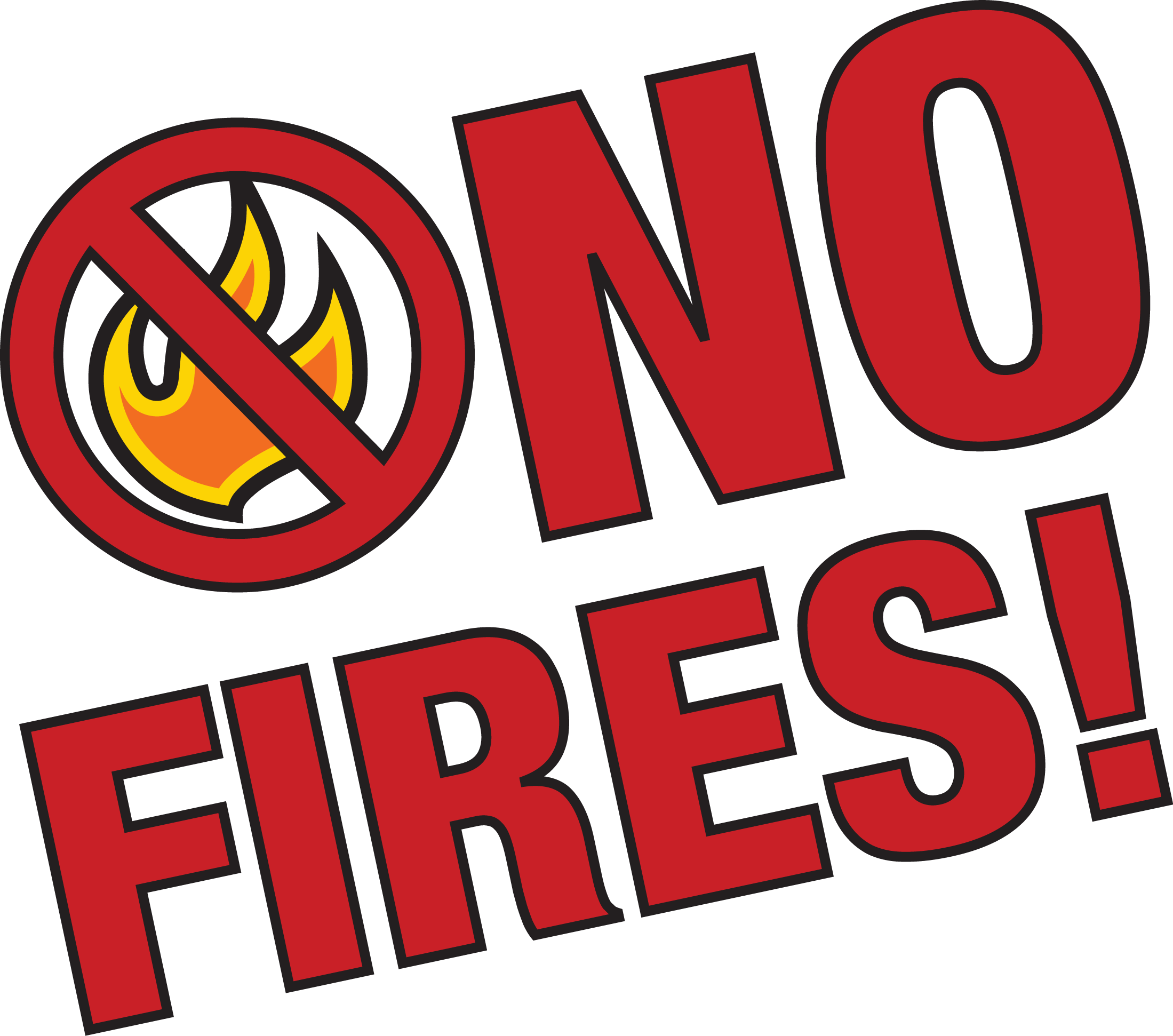 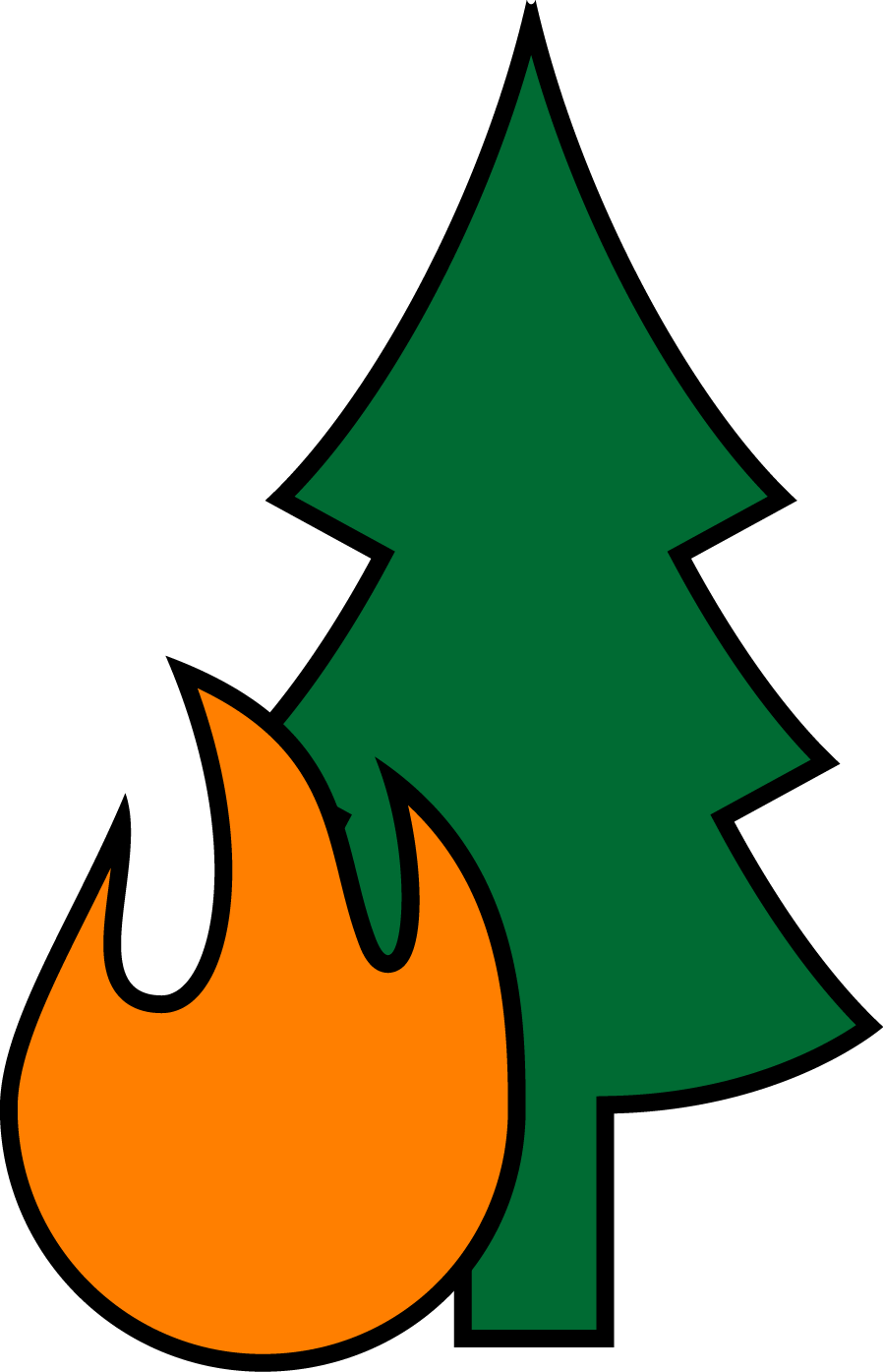 Due
to Fire
Danger
2015_08_21nofiresletter.pptx
[Speaker Notes: You can re-arrange or resize the text and insert your agency’s logo.]